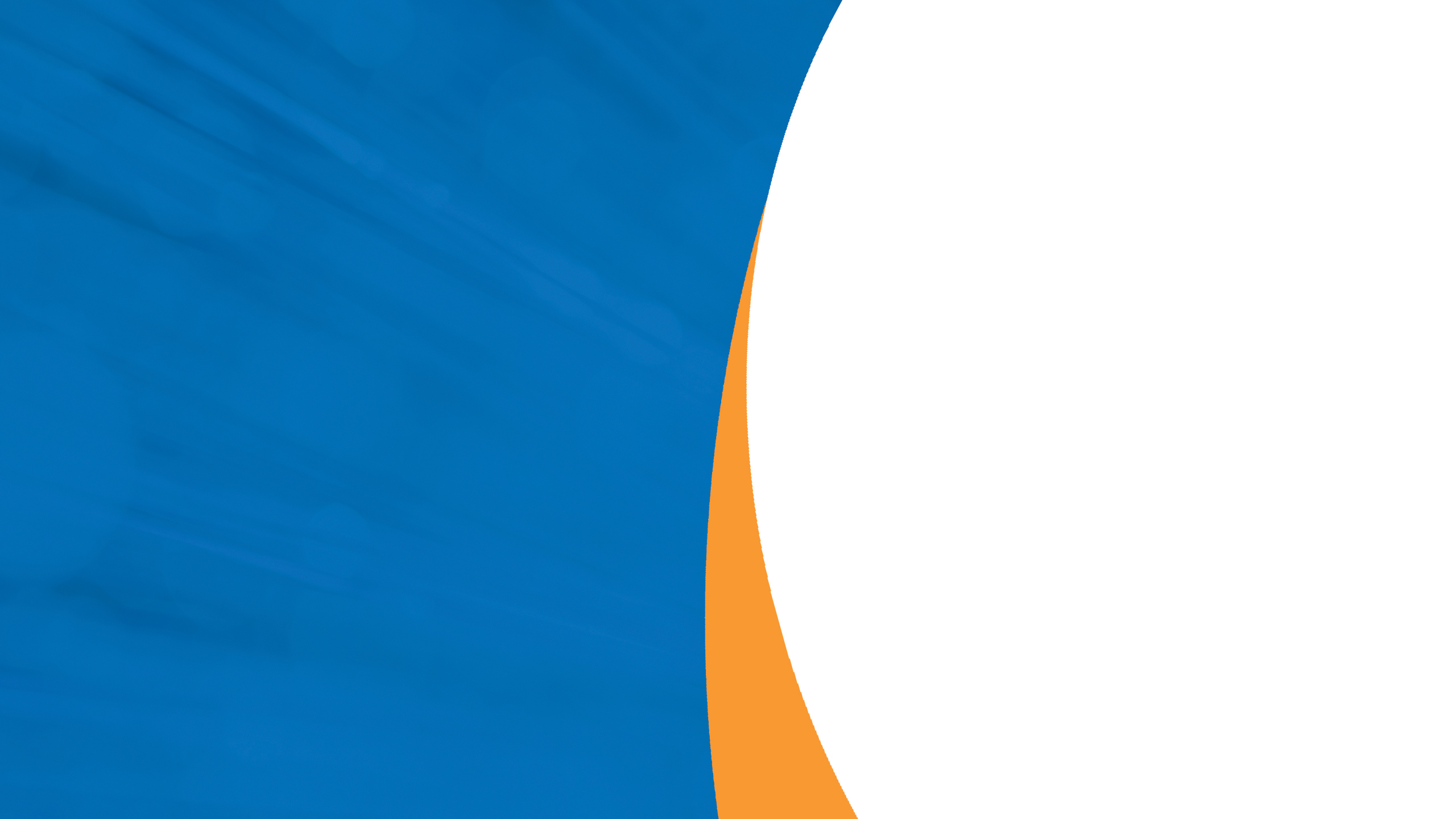 SEGMENT 6:

SELF STUDY REPORT
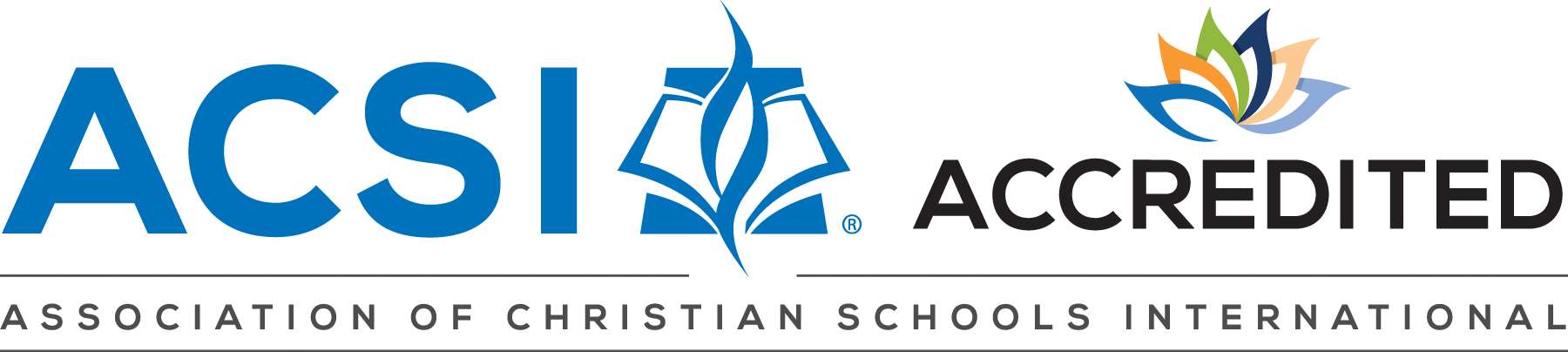 SCHOOL COORDINATOR  TRAINING
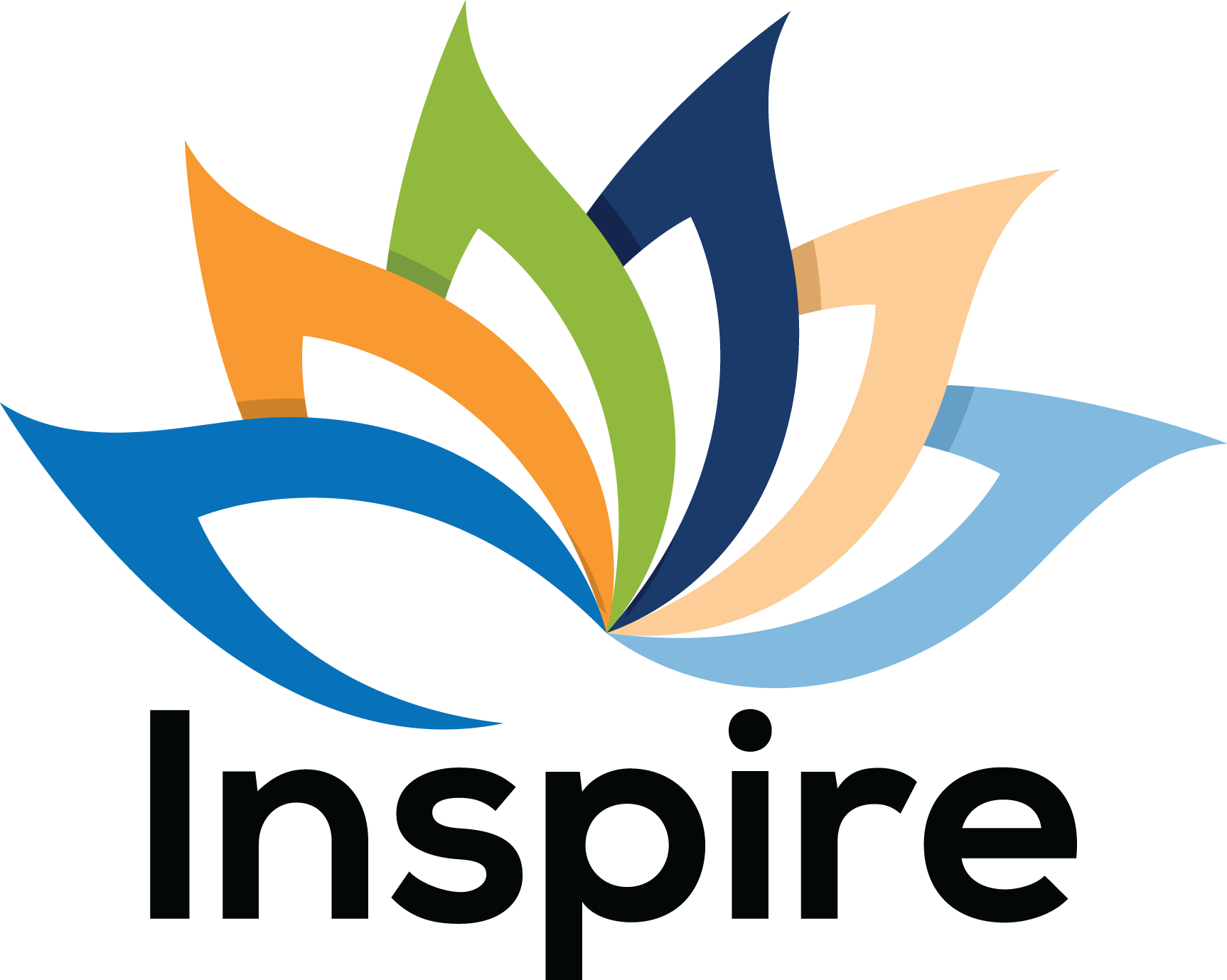 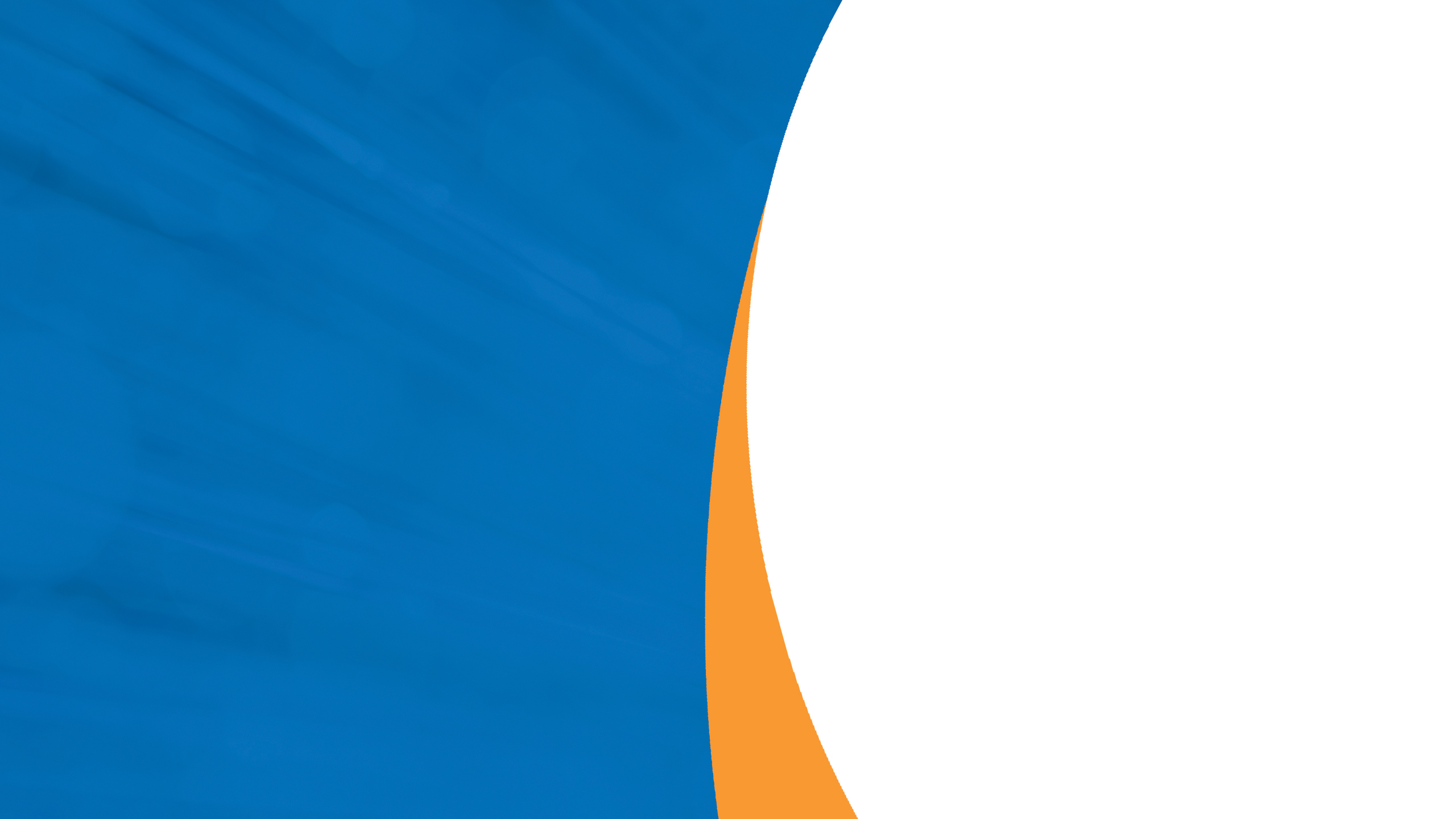 INITIAL SELF-STUDY TIPS
Change in Focus from Descriptive Narratives to Concise Analysis
Use Google Docs or Shared Folder to do All Writing and Editing
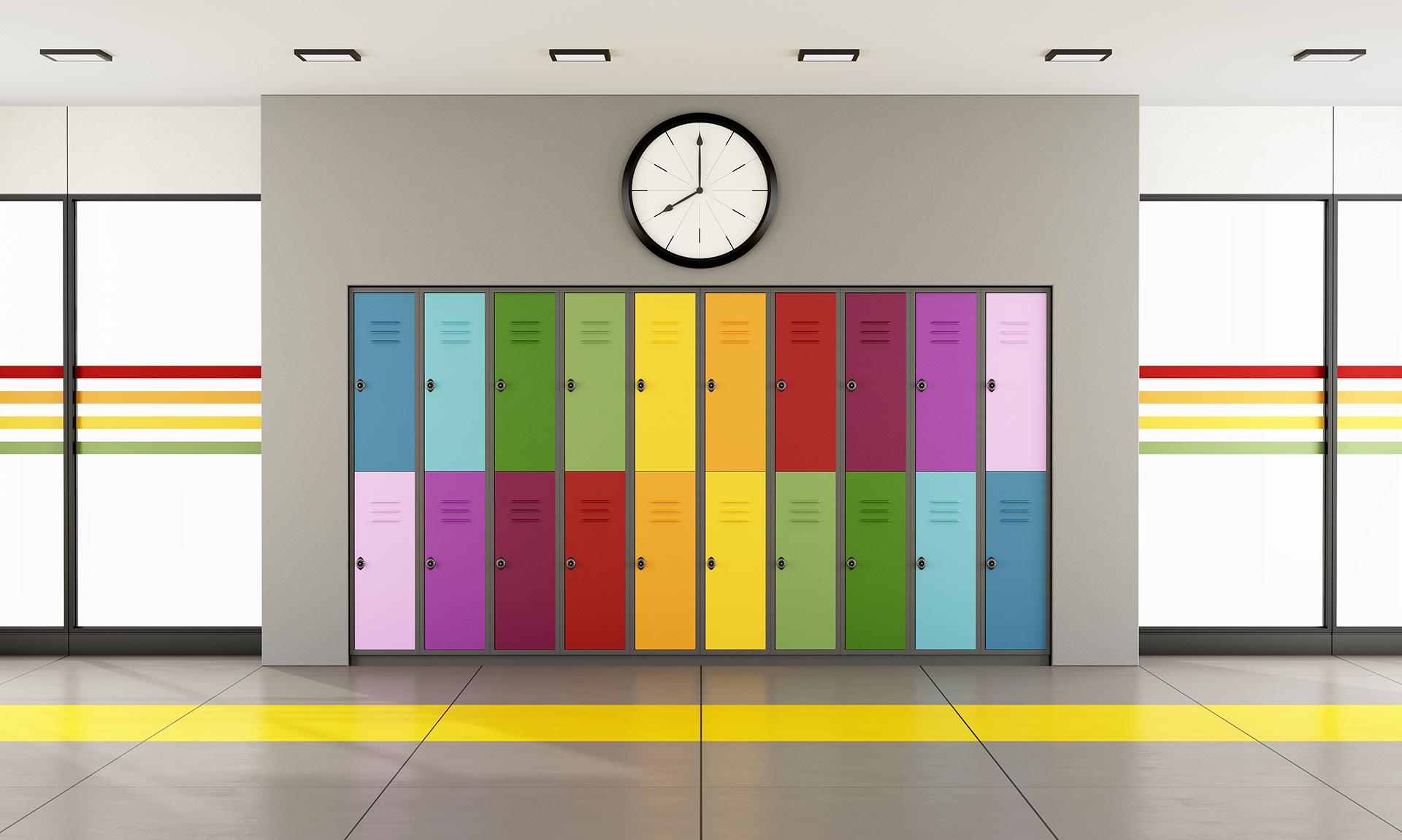 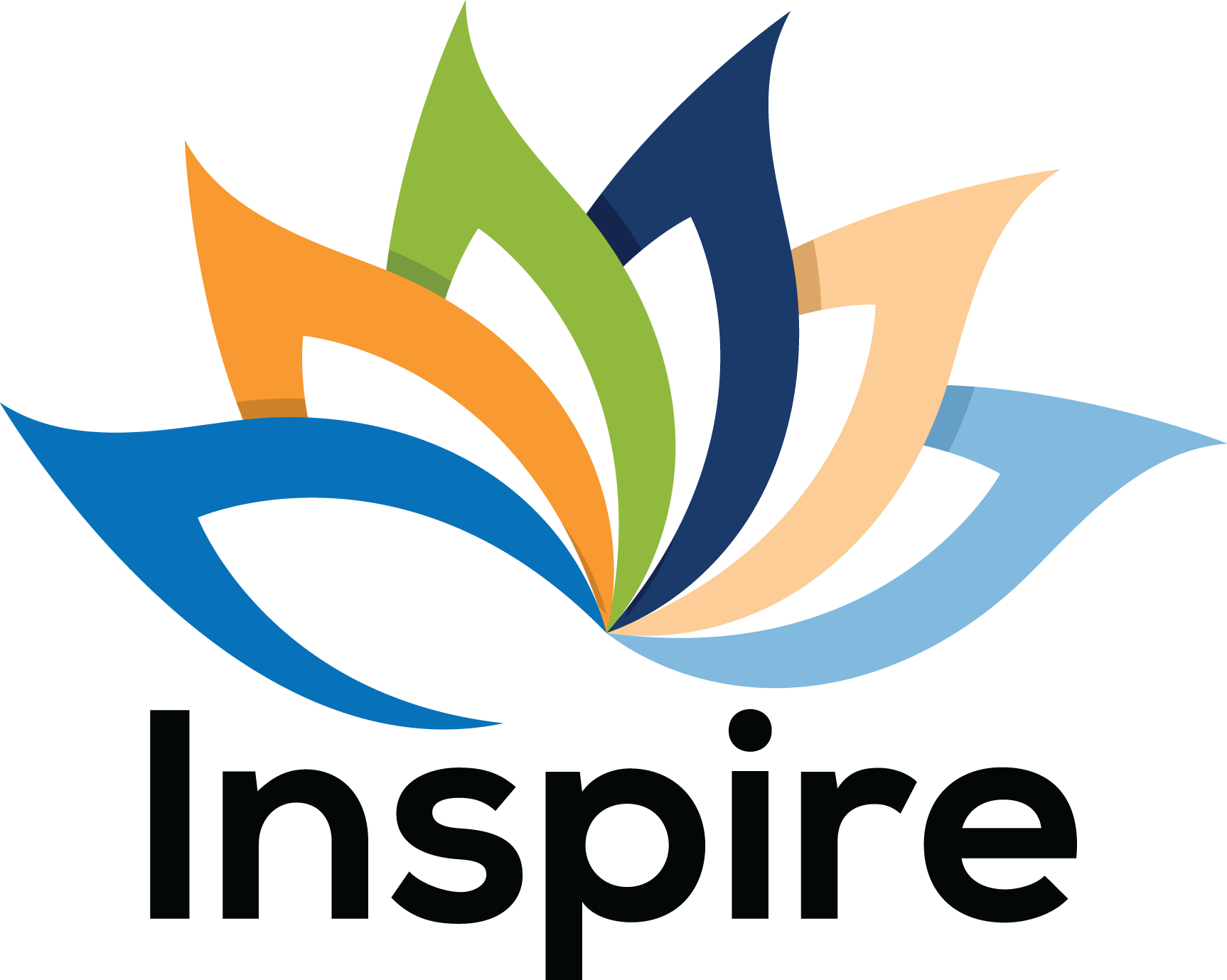 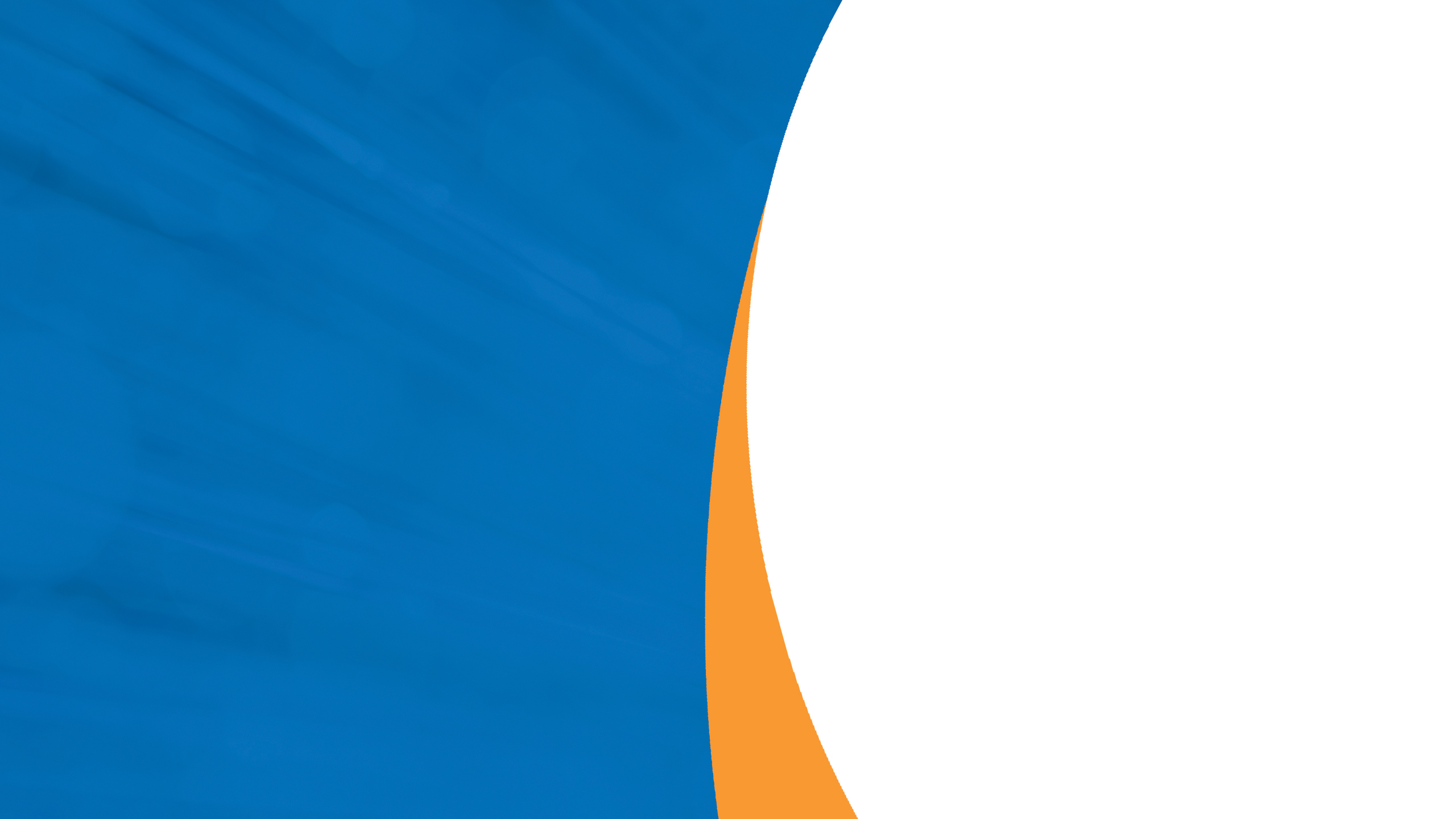 SELF-STUDY
Introduction/ Profile
Standards and Indicators Assessment
Domain Information
Reflective Questions
Conclusion
Prioritized Goals for Improvement (Reference the Indicator)
Reference School Coordinator Handbook Page 18 for Details
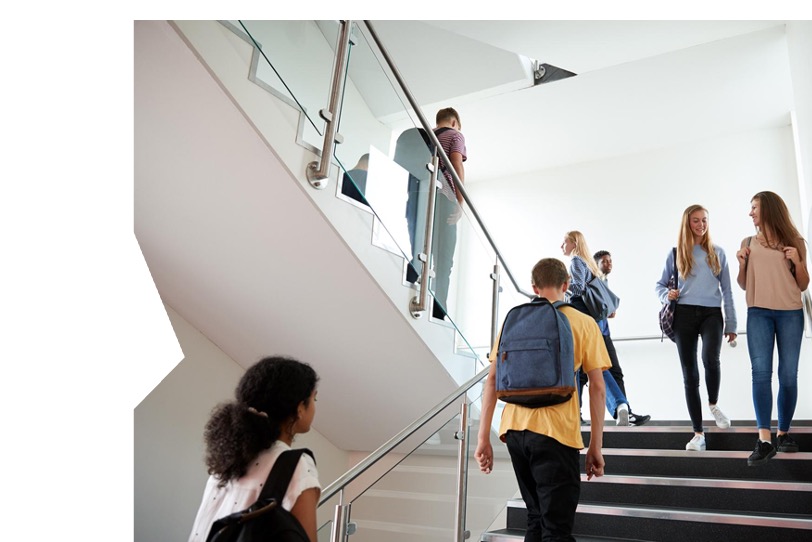 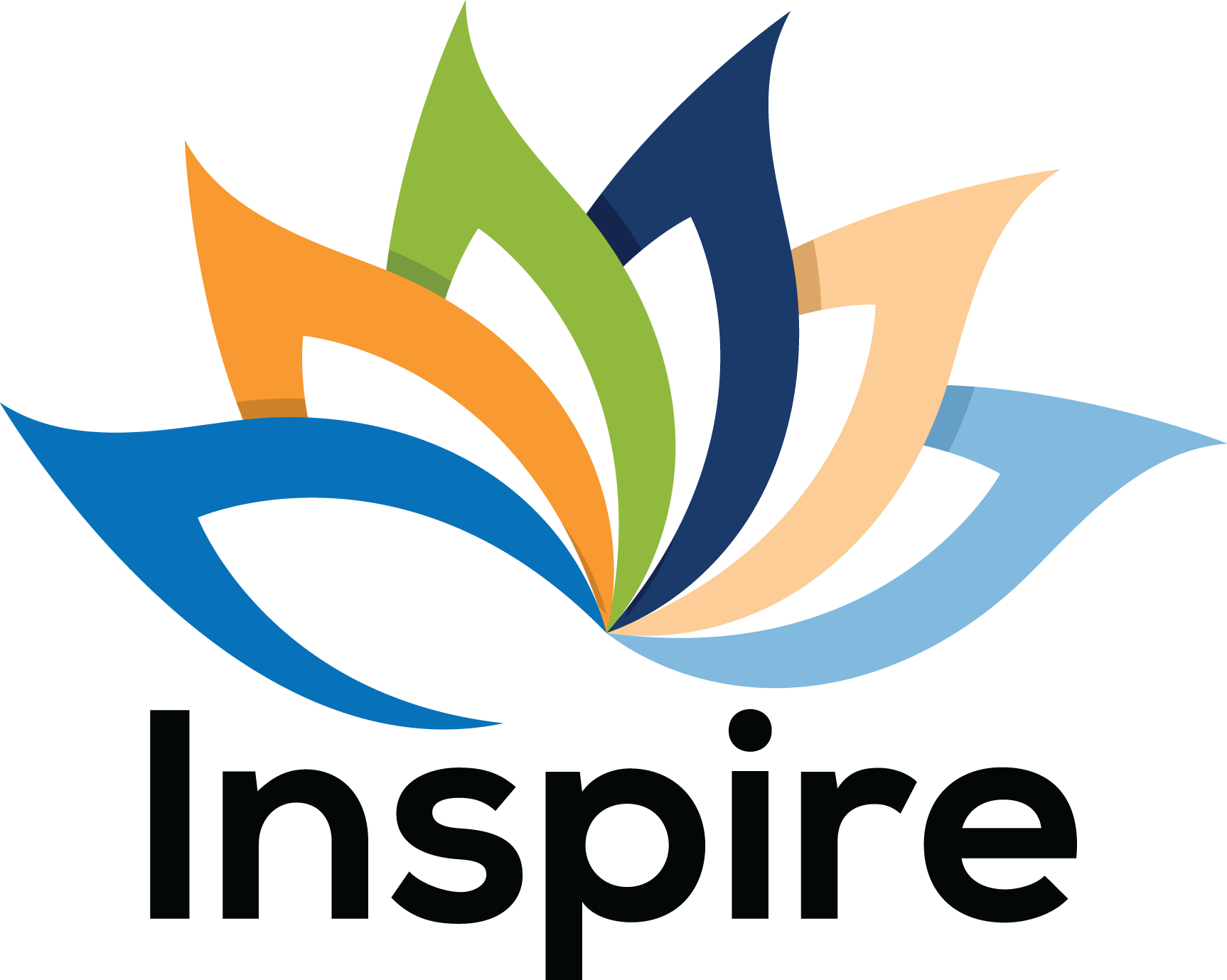 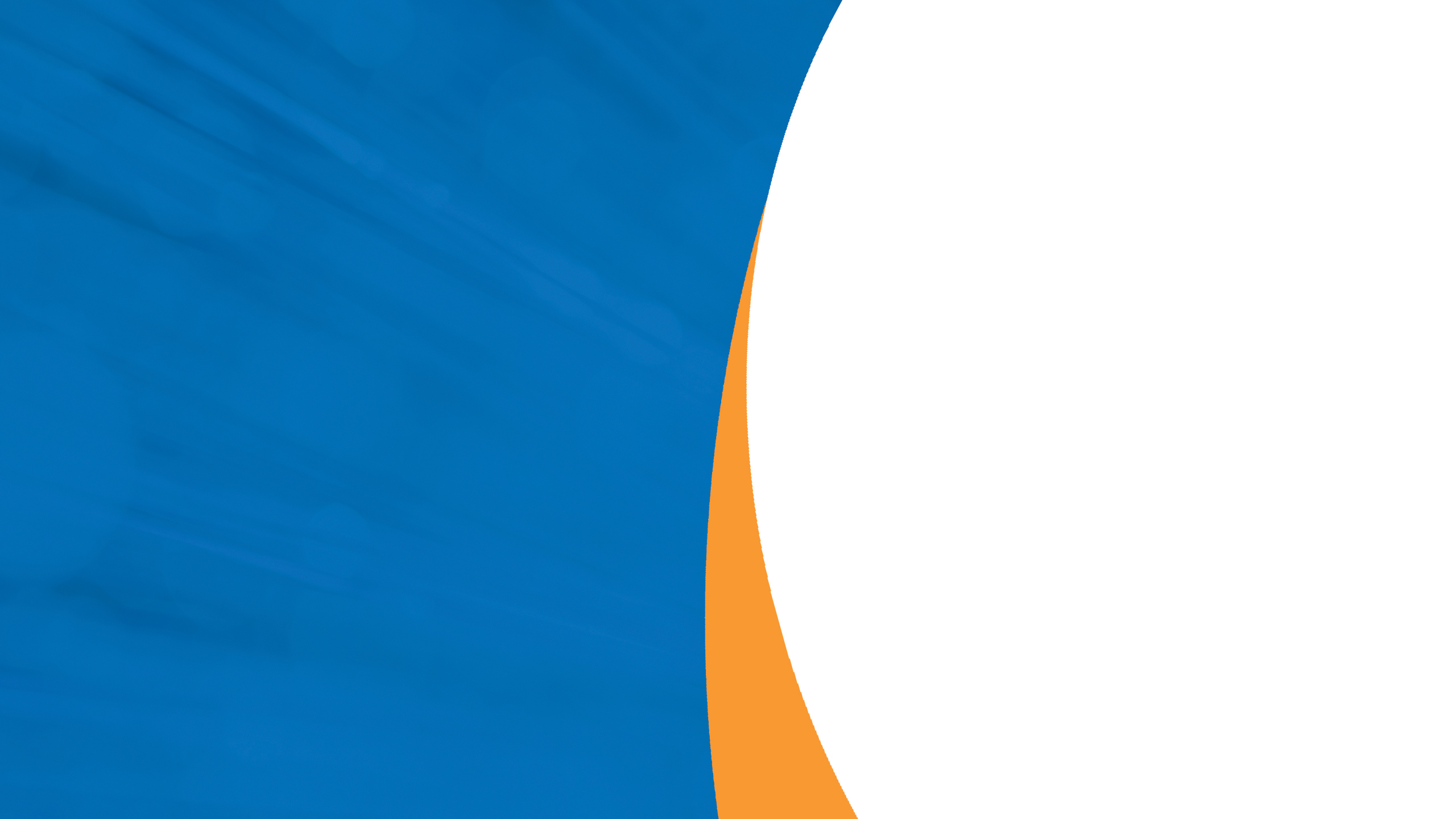 SEGMENT 6:

SELF STUDY REPORT
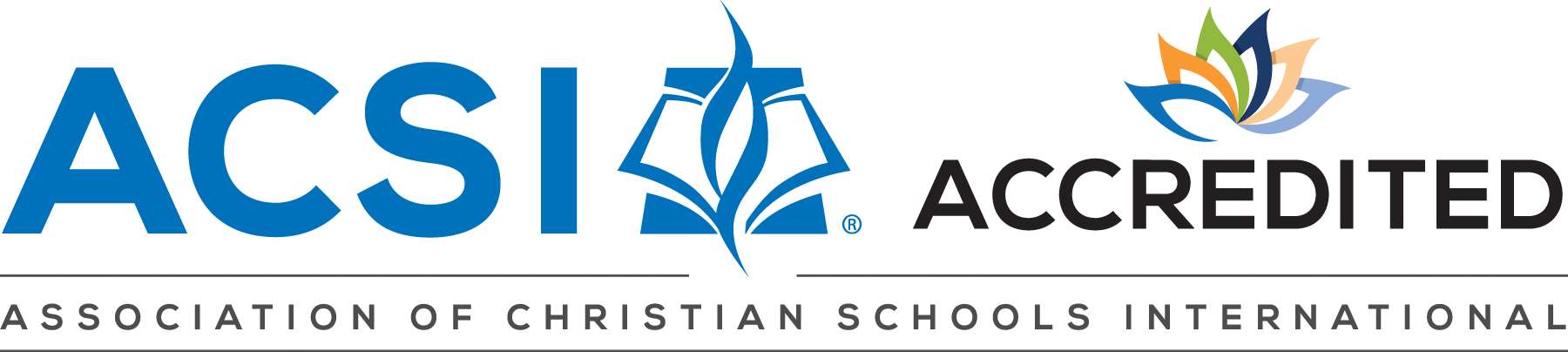 SCHOOL COORDINATOR  TRAINING
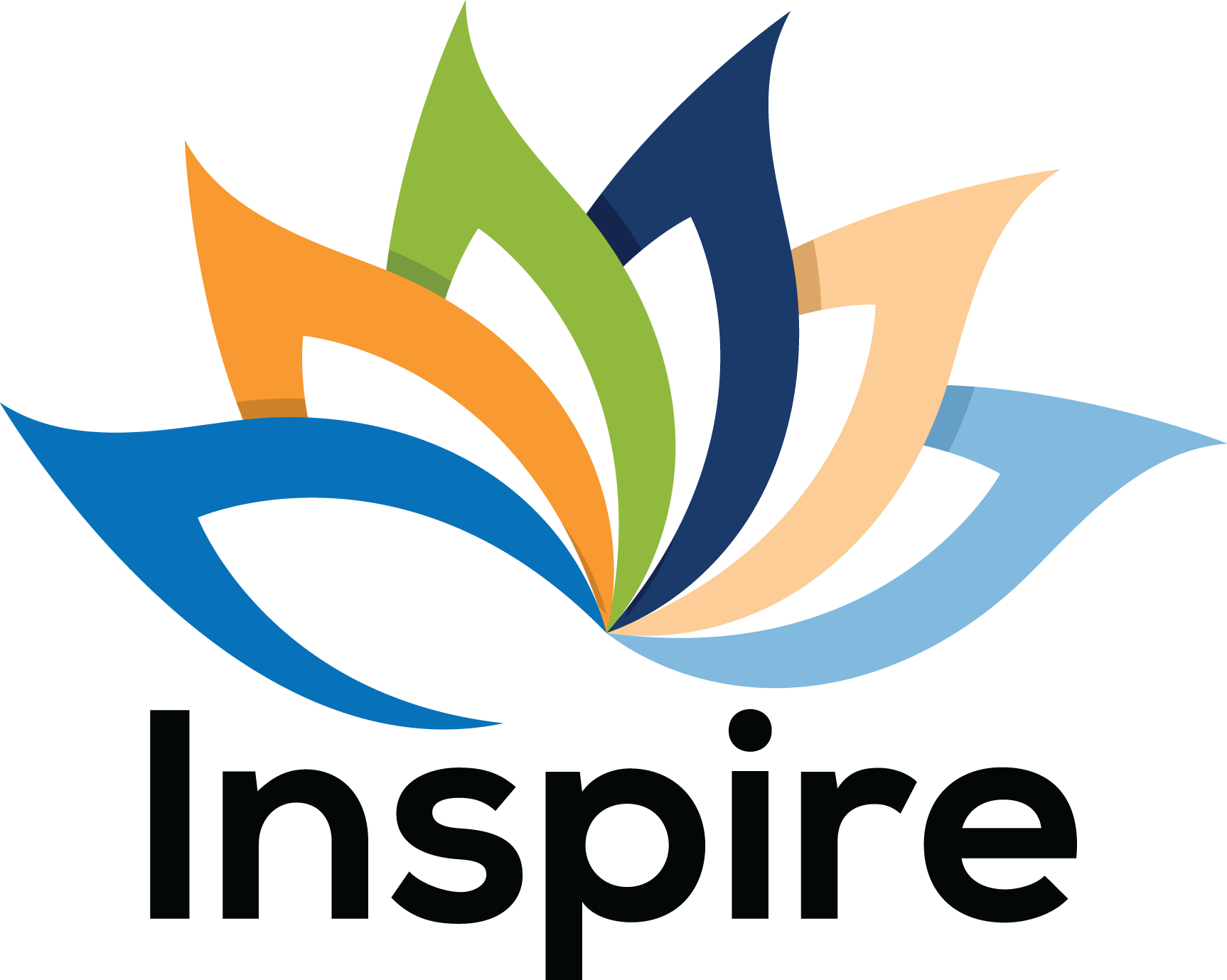